“ASESOR DE VENTAS DIGITALES”
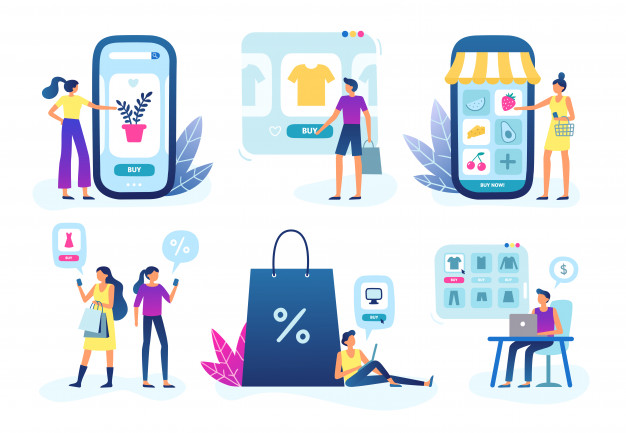 ASESOR DE VENTAS DIGITALES 

M-01

 UNIDAD DIDACTICA N. 2: Inserción en el Mercado Laboral
Normas de conducta en el trabajo

Se denomina normas de conducta al conjunto de reglas prácticas, que tienen por objeto regular el comportamiento de las personas entre sí, encaminadas a lograr una convivencia armónica. Se refieren a conductas deseadas como por ejemplo: 
la forma correcta de saludar, 
pedir la palabra para hablar; 
comportarse de determinada forma según el lugar y la circunstancia.

Conocer las normas de conducta y por sobre todo, llevarlas a la práctica, es muy importante porque es así, como se logrará una convivencia armónica en todos los ámbitos que se frecuente, su práctica concede a la persona una imagen social determinada; es decir, conllevan una valoración o estima social positiva, pues los buenos modales y la actitud con los demás influyen incluso en el estatus del individuo.
Algunas normas de conducta en el trabajo son:
Reglas de relaciones interpersonales
Esto significa que en todo espacio sociocultural, un individuo convive con otros individuos, lo que le permite  conocer a los demás y conocerse a sí mismo. En el trabajo se requiere establecer comunicación constante con las personas, generando así relaciones interpersonales sanas, aprovechando los medios que se encuentran actualmente, no dejando a un lado la comunicación cara a cara, ya que hoy en día se utiliza la comunicación virtual en mayor medida, en donde el lenguaje no verbal no se percibe, como son los gestos corporales o las emociones, y por lo tanto la interpretación del mensaje puede variar.
Espacio Socio Cultural
Valores y ética  

La palabra Ética viene del griego (ethikos) que significa Carácter. 
Ética: es la rama de la ciencia que estudia los actos de los individuos, no como hechos, sino juzgados por sus valores morales  para promover los comportamientos deseables. Moral: es la apreciación personal de la conducta de un individuo medida de acuerdo a sus valores y normas establecidas por una comunidad juzgando sus actos como buenos o malos según como lo dicte su conciencia. Los valores: se refieren a los principios y postulados básicos que guían las creencias, actitudes y comportamiento de las personas.
Algunas reglas en las relaciones interpersonales son-
Recuerde el nombre de las personas 
Cuando hable con alguien mírelo a los ojos.
Hable con seguridad y calma sin alzar la voz.
Huya de la chismografía y no se mezcle en sus asuntos privados y personales.
Evite discusiones, manténgase sereno aunque lo provoquen.
Cuando esté equivocado, admítalo pronto y francamente.
Sea razonable, tolerante y compasivo.
Coopere con prontitud y entusiasmo.
Estimule siempre, alabe con generosidad, critique con tacto.
Agradezca los favores, lo mismo pequeños que grandes.
Cuando dé las gracias, hágalo expresivamente, por cortesía.
Sea optimista, nunca se lamente para que lo compadezcan.
Procure no hacer esperar a nadie, sea siempre puntual.
Haga que se respete su palabra, cumpliendo estrictamente todo lo que prometa.
Sea íntegro, correcto, sincero y leal.
Siéntase orgulloso no sólo de su trabajo sino también de su apariencia.
Procure superarse en su labor y en conducta hoy y siempre.
Irradie amistad, entusiasmo y buena voluntad.
Cuide de su apariencia personal, vístase de acuerdo a la ocasión.
La Profesión es la actividad personal puesta de una manera estable y honrada al servicio de los demás y en beneficio propio, a impulsos de la propia vocación y con la dignidad que corresponde a la persona humana. Por tanto se puede entender como ética profesional el estudio de los valores inherente al ejercicio de una profesión y que emanan de las relaciones que se establecen entre el profesional y la sociedad.  
Trabajo en equipo  
Para prestar un buen servicio al cliente es indispensable prestarse un buen servicio entre compañeros de trabajo.
Ética Profesional
Obtener mayores logros 
Hacer el trabajo de todos más sencillo 
Ambiente de trabajo más placentero
Mayor facilidad para satisfacer al cliente 
Todos trabajan hacia un mismo objetivo
Beneficios del Trabajo en Equipo
Aspectos básicos para lograr un trabajo en equipo exitoso
1.Objetividad: En el trabajo en equipo la objetividad consiste en que no voy a perder de vista la meta que se persigue por favoritismos con uno u otro compañero, si un compañero que es muy amigo está fallando en algo o no está cumpliendo con su parte del trabajo debo ser objetivo y hacerle saber que su falta de desempeño impacta en todo el equipo.
Aspectos básicos para lograr un trabajo en equipo exitoso
2. Crítica constructiva: enfocar los comentarios que hagamos a nuestros compañeros de trabajo hacia la mejora, una comunicación interna efectiva puede superar los problemas más grandes. Debemos estar abiertos a la crítica para mejorar nuestro desempeño.
Aspectos básicos para lograr un trabajo en equipo exitoso
3. Escuchar efectivamente: es un factor importante en el trabajo equipo. nuestra habilidad de escuchar va a depender que todos trabajemos en la misma dirección.
Aspectos básicos para lograr un trabajo en equipo exitoso
4. Apoyo mutuo: implica esa disposición para entre todos buscar soluciones a imprevistos que se presente en mi camino, teniendo en cuenta que si uno falla todo el equipo falla.
Aspectos básicos para lograr un trabajo en equipo exitoso
5. Conocimiento de su trabajo: el desconocimiento de su trabajo por parte de un miembro del equipo o su poco interés por aprender implica que los demás miembros del equipo trabajarán más duro y por tal razón el tiempo para terminar una actividad se alargará.
Aspectos básicos para lograr un trabajo en equipo exitoso
6. Asumir responsabilidad: la clave del éxito en el trabajo en equipo es que cada quien asuma su parte con responsabilidad y que se comprometa a cumplir las actividades que le fueron asignadas.
Técnicas de atención al cliente  


Hay ciertas habilidades que debe tener cualquier persona que trabaje en atención al cliente, sobre todo si trabajan de cara al público. Sin estas habilidades la atención al cliente será deficiente y la empresa perderá clientes. 
Una mejora en las habilidades propias de atención al cliente, lo que se conoce como “don de gentes” hará que el servicio mejore dramáticamente. A continuación detallamos 15 de las habilidades más importantes:
1. Ten paciencia
La paciencia está entre las habilidades más importantes para el personal de atención al cliente. En realidad, la paciencia es una cualidad importante para cualquier persona que trabaje en una empresa, ya que la calidad en el servicio es mejor que la rapidez en el servicio a costa de la calidad. Sin embargo, la paciencia nunca debe ser una excusa para un servicio excesivamente lento. En concreto, el tiempo que se dedica a un cliente está bien empleado si se utiliza para entender mejor sus problemas y necesidades. Si trabajas en atención al cliente, asegúrate de que permaneces en calma cuando llegan a ti enfadados y frustrados. Tómate tu tiempo para averiguar qué es exactamente lo que quieren. Seguro que el cliente agradece que la atención sea buena, aunque se tome su tiempo, a que se les despache rápidamente con una evasiva.
2. Escucha con atención

La habilidad de escuchar al cliente es importante en la atención al cliente por muchas razones. Pero no sólo es importante prestar atención al cliente y observar el tipo de lenguaje que utiliza para describir su problema, también es importante observar sus reacciones ante lo que le dices o la solución que le ofreces. 

Los clientes no siempre expresan claramente su opinión sobre el producto o sobre la empresa en su conjunto, bien por simple educación, o bien porque no saben muy bien cuál es el problema.
3. Aprende a comunicar 

Los clientes no quieren conocer tu vida ni tus problemas, están interesados en hablar contigo en la medida en que puedas resolver sus problemas, que son lo que realmente les importa. Por eso, la persona de atención al cliente debe ir al grano. 

A la hora de comunicarse con el cliente, es mejor pecar de cuidadoso y dejar las cosas totalmente claras, que correr el riesgo de que haya un malentendido. Si el cliente, por descuido o por desidia, recibe una información confusa o claramente errónea, seguramente no volverá y hasta puede que tome medidas o emprenda acciones legales. 

Cuando trates temas clave, aquellos que es importante que el cliente entienda en su totalidad, asegúrate de que no quedan dudas respecto a lo que estás diciendo.
4. Conoce bien tu producto 

El personal de atención al cliente debe tener un profundo conocimiento de cómo funcionan los productos que vende la empresa. Si el personal de atención al cliente no conoce los detalles de cómo funciona un producto, es imposible que pueda resolver los problemas que le planteen los clientes. 

Utiliza palabras positivas Pequeños cambios en la forma de hablar puede ayudar a que los clientes queden satisfechos. La utilización de un determinado lenguaje es importante a la hora de persuadir a los clientes. A fin de cuentas, la impresión que se llevan de la empresa se basa en lo que escuchan de boca de las personas de la empresa con las que contactan, básicamente, personal de ventas y de atención al cliente.  
Veamos un ejemplo de cómo utilizar un lenguaje más positivo.
5. Utiliza palabras positivas 
Pequeños cambios en la forma de hablar puede ayudar a que los clientes queden satisfechos. La utilización de un determinado lenguaje es importante a la hora de persuadir a los clientes. A fin de cuentas, la impresión que se llevan de la empresa se basa en lo que escuchan de boca de las personas de la empresa con las que contactan, básicamente, personal de ventas y de atención al cliente.  
Veamos un ejemplo de cómo utilizar un lenguaje más positivo.
6. Ponte en el lugar de tu cliente 

Cuando una persona de se da cuenta de que no puede resolver el problema que le plantea el cliente, debe pasar al cliente a otra persona que tenga la capacidad y la autoridad para responder y dar una solución al problema que plantea este cliente. 

A esto se le llama Empatía, que es la capacidad para ponerse en el lugar del otro y saber lo que siente o incluso lo que puede estar pensando. 
Las personas con una mayor capacidad de empatía son las que mejor saben "leer" a los demás. Son capaces de captar una gran cantidad de información sobre la otra persona a partir de su lenguaje no verbal, sus palabras, el tono de su voz, su postura, su expresión facial, etc. Y en base a esa información, pueden saber lo que está pasando dentro de ellas, lo que están sintiendo.
7. Tenacidad y capacidad de sacrificio 

Para una empresa es importante que la persona de atención al cliente haga bien su trabajo, sin tomar un atajo quitándose al cliente de encima a la primera de cambio. 

La calidad no es algo que termina con la prestación de un buen servicio o con la fabricación de un buen producto, sino con una buena atención al cliente en la posventa.
8. No pierdas las ganas de aprender 

Todos podemos hacer mejor nuestro trabajo, por eso es importante formarse continuamente. Esto es especialmente así para las personas que trabajan en atención al cliente. 

Comúnmente las técnicas de atención al cliente de las empresas están descritas en un documento que se conoce como Protocolo de Atención o Protocolo de Servicio en el cual se plasman el modo de actuar deseado frente a un cliente buscando unificar los conceptos, criterios y pasos para prestar una buena atención. Comienza desde la manera en que se saluda a un cliente hasta que se despide.
Al atender a un cliente disgustado o “difícil”, lo que usted diga con su  cuerpo es tan importante como lo que salga de su  boca.  Le presentamos algunos consejos para manejar bien su comunicación no verbal en esos casos “especiales”. 

Mire al cliente a los ojos. Lo peor que podemos hacer es evitar su mirada, pues el cliente puede pensar que no le estamos poniendo atención, que lo estamos ignorando o que, simplemente, su queja no nos interesa. Recuerde que las personas de éxito miran a su interlocutor al menos un 70% del tiempo, y “juegan” con el otro 30% del tiempo.
Comunicación en situaciones difíciles
Si es posible, no se coloque totalmente frente a frente con el cliente. Prefiera colocarse un poco “de tres cuartos”, es decir, ligeramente de lado hacia él. Es más fácil “pelear” con alguien que está de frente, que con alguien que está de lado. 
 Cuide el tono de su voz. Recuerde que muchas veces no cuenta tanto lo que decimos, sino cómo lo decimos. Proyecte siempre un tono respetuoso. 
Y si el cliente eleva la voz, ¡baje la suya! Se necesitan dos para pelear. Y tú no debes ser uno de ellos.
Comunicación en situaciones difíciles